GEF-7 Impact Programs
Template and Process for Expression of Interest by Countries
1
Why Expression of Interest by Countries?
Two major purposes: 

countries to provide adequate information on the suitability of their proposed child projects within the IP(s); and 

GEF Secretariat and the Lead Agency to assess eligibility and strategic positioning of the country for advancing the transformational change expected for the IP.
2
[Speaker Notes: Countries are therefore expected to carefully evaluate the prioritization of the STAR allocations to the IPs, in line with their national priorities. 

Submission of an EOI is not a guarantee that the country will be selected to participate in the IP.]
Delivering transformational change through integrated and Sustainable Cities
Cities as drivers for climate action 
Naturally integrated and dynamic systems
Effective entry point for low carbon and resilient investments
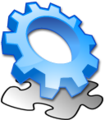 GEF Sustainable Cities Impact Program
Global Environmental Benefits
Climate Change Mitigation 
Biodiversity
Circular economy           
Resilience
Integrated approach to build on cities characteristics
Vertical integration- across governance
Horizontal integration- across sectors
Human and Nature system integration- surrounding landscapes
Gender and inclusion - social integration
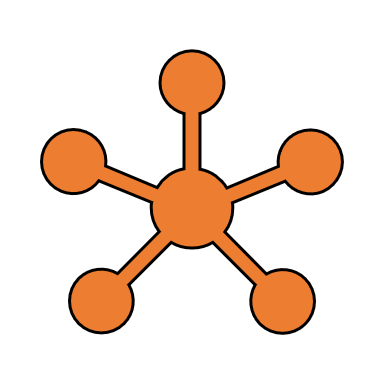 Investment categories
Evidence-based Spatial Planning
Infrastructure Integration      
Building Deep Resilience 
Financing Solutions.
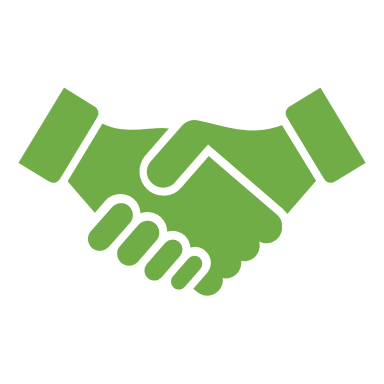 Emphasis on Global cooperation 
To bring the best of science, technology and finance to cities
Strengthen communities of practices for cross learning
Establish cities as key stakeholder in global climate agenda
Trigger innovation
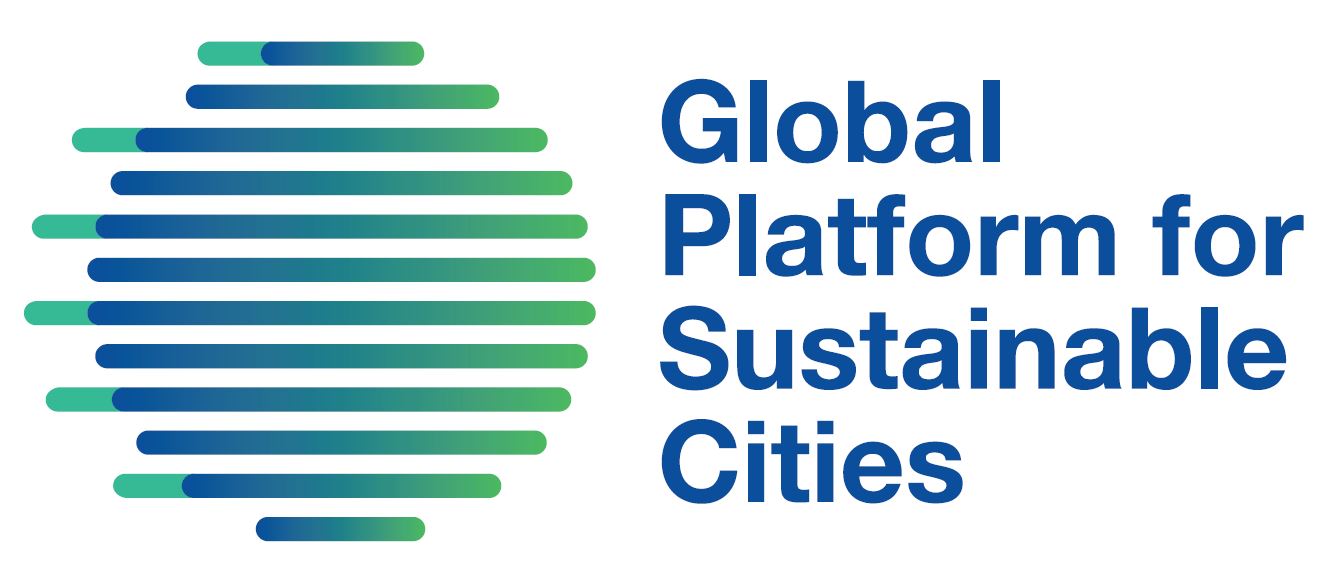 [Speaker Notes: - Cities produce 80% of the world’s GDP. They consume over 75% of global energy supply and generate 70% of GHGs. They are increasingly choked by traffic, air pollution and waste production. 

Meeting the production and consumption needs of urban populations strains rural and urban ecosystems both locally and globally. 

Unplanned physical expansion of urban areas can directly compromise the provision of vital ecosystem services, provided by forests and biodiversity.  

If managed well, compact, resilient, inclusive and resource-efficient cities could become drivers of green economy.  

Cities have inherent advantages- they provide massive sustainable investment opportunities, are naturally integrated and hotbed of innovation. They also offer strong public private partnership opportunities. 

Together, these could result in improving livability and achieving large scale GEBs in terms of protecting global commons, avoid GHGs and protect our biodiversity.]
Expression of Interest Template
4
5
6
7
8
EOI Templates
Issued to countries on November 15

Deadline for submission of completed templates is January 30, 2019
Country Readiness
Target Geographies
Criteria for IP
Financing